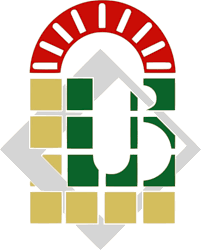 الجمهورية الجزائرية الديمقراطية الشعبيةوزارة التعليم العالي والبحث العلميجامعة محمد خيضر بسكرة
مبادئ المحاسبة العمومية
سنة ثانية ماستر محاسبة وتدقيق  
   من إعداد الطلبة :                                                                                     تحت إشراف الأستاذ :
- شريط نورة                                                   الفوج:01                                    رايس مبروك
- بصيري الكاملة                                            
                                                                 
                                                                السنة الجامعية
2022/2021
خطة البحث
مقدمــــة
المبحث الأول: مدخل إلى المحاسبة العمومية
المطلب الأول: تعريف المحاسبة العمومية
المطلب الثاني: مفاهيم عامة حول أعوان المحاسبين
           أولا: الآمر بالصرف
           ثانيا: المحاسب العمومي
المبحث الثاني: مبادئ المحاسبة العمومية
المطلب الأول: المبدأ الإداري
المطلب الثاني: المبدأ القانوني 
المطلب الثالث: مبدأ الخزينة 
الخاتمــــة
المراجـــع
مقدمــــــــــــة
إن للمالية العمومية أهمية كبيرة في حياة الدولة ، حيث تعتبر المرآة العاكسة لحالة الاقتصاد وسياسة الدولة و أهدافها خلال فترة زمنية معينة ، ومن أجل تحقيق أهداف المجتمع واشباع حاجاته العامة تلجأ الدولة إلى سياسة الانفاق العمومي الذي يعتبر أداة هامة من الأدوات المالية للدولة.
وتزداد أهمية الانفاق العمومي من سنة إلى أخرى ، ويتجلى من خلال التطور السريع لحجم النفقات العمومية في ميزانية الدولة  ، حيث يتدخل في عملية تنفيذ النفقات العمومية مجموعة من أعوان المحاسبة العمومية على عدة مراحل حتى تصل إلى آخر مرحلة وهي الدفع التي بمقتضاها يتم تحويل الأموال العمومية لحساب الغير وهي أهم مرحلة تتولاها الخزينة العمومية.
ومن اجل ذلك تخضع المحاسبة العمومية الى مبادئ تميزها عن غيرها حيث يعد الهدف الأساسي من هذه المبادئ هو البحث عن التسيير السليم للأموال  العامة وتفادي كل الاختلالات التي قد تحصل في هذا الشأن
المبحث الأول: مدخل إلى المحاسبة العموميةالمطلب الأول: تعريف المحاسبة العمومية
عرفتها هيئة الأمم المتحدة " المحاسبة العمومية هي المحاسبة التي تختص بقياس (ترتيب و تقسيم), معالجة, تحصيل ,مراقبة تأكيد صحة النفقات والايرادات للأنشطة المرتبطة بالقطاع الحكومي
تعريف ثاني "هي كل القواعد والاحكام التي تبين وتحكم كيفية و مراقبة الميزانيات الملحقة والجماعات المحلية والمؤسسات العمومية ذات الطابع الإداري"
المطلب الثاني: مفاهيم عامة حول أعوان المحاسبينأولا: تعريف الآمر بالصرف
الآمر بالصرف كما تعرفه المادة 23 من القانون 90/21 يعد آمر بالصرف في مفهوم هذا القانون كل شخص يؤهل قانونا لتنفيذ العمليات المتعلقة بأموال الدولة ومؤسساتها و جماعاتها العمومية سواء المتعلقة بالإيرادات او النفقات.
قد يكون الامر بالصرف معينا مثل الوالي او المدير في إدارة عمومية او منتخبا كرئيس المجلس الشعبي البلدي.
ثانيا: تعريف المحاسب العمومي
هو كل شخص يعين قانونا للقيام بالعمليات الخاصة بأموال الدولة سواء مباشرة او بواسطة محاسبين اخرون  وتتمثل في:
تحصيل إيرادات ، دفع النفقات.
ضمان حراسة الأموال السندات ، القيم والاشياء أو المواد المكلفة لحفظها وتداولها.
حركة حسابات الموجودات.
المبحث الثاني: مبادئ المحاسبة العمومية
مبادئ المحاسبة العمومية
مبادئ المحاسبة العمومية
ا
المبدأ الإداري
التنافي بين مهمة الامر بالصرف والمحاسب العمومي
المبدأ القانوني 
مبدا الملائمة "الامر بالصرف
مبدا الصحة" المحاسب العمومي
مبدأ وحدة الخزينة
يستخدم المحاسب العمومي حساب واحد للخزينة
أولا/ المبدأ الإداري: قام هذا المبدأ علي أساس الفصل بين مهام الامر بالصرف و المحاسب العمومي بحيث تتنافى وظيفة الامر بالصرف ووظيفة المحاسب العمومي ويظهر مبدأ الفصل من خلال:
تقسيم العمل: وهذا العمل يقوم على تقاسم المهام وتوزيعها في عمليتين:
الفئـــة الإداريــة:  تتمثل في الالتزام التصفية والامر بالصرف حيث ان عملية اختيار الموظفين الجدد ومعاينات الاشغال و ابرام الصفقات تتطلب مهارات و قدرات إدارية عالية
الفئــة الثانيـــة: تخص تداول الأرصدة المالية والنقود بقبض الايرادات ودفع النفقات.
وحدة الصندوق: يمكن لوزير المالية بصفته المسؤول الأول لجميع المحاسبين العموميون القيام بمراقبة الارصدة العمومية في اطار وحدة الصندوق بحيث يمكنه اعلام الحكومة عن الوضعية المالية و الاقتصادية و بالتالي المساهمة في القرارات الحكومية و لا بد من ابداء رأيه وفق الحقائق الاقتصادية و الاجتماعية في البلاد.
محاربة الغش والتزوير: ان الغاية من الفصل الحفاظ على الأموال العمومية و صيانتها بحيث اجتماع صلاحية التقرير و التنفيذ في يد موظف واحد تفسح المجال للتلاعب وإساءة استعمال الأموال بحيث يمكن لكل منهما مراقبة الآخر فالذي يعقد النفقة ويضعها ويصرفها لا يقوم بتأديتها وبذلك يكون بعيد عن المغريات التي يمكن ان تحصل من جراء استلام الأموال العمومية و يصعب التواطؤ.
تسهيل الرقابة: الآمرون بالصرف و المحاسبين العموميين معنيون بمسك محاسبة مختلفة بحيث الأول معنى بمسك محاسبة عن عمليات التزام و الأمر بالدفع في ميدان النفقات اما الحاسبون معنيون بمسك محاسبة لتحصيل الإيرادات و الدفع الفعلي للنفقات ومنه ترسل الى المجاس الأعلى للمحاسبة الذي يقوم بمراقبة مدى تطابق المعلومات و اكتشاف الأخطاء واتخاذ الإجراءات العقابية عند الضرورة.
ثانيا/ المبدا القانوني"مبدا الصحة والملائمة":

لهذا المبدأ أهمية بالغة في تنفيذ الأموال العمومية خاصة في الانفاق العمومي فالآمر بالصرف بصفته مميز يسهر على حسن تسيير الهيئة التي يترأسها قصد تحقيق الأهداف التي أنشأت من أجلها ولا يتحقق هذا الا اذا اعتمدت سياسة انفاق مثلى ورشيدة  ولا يتم على اثرها الانفاق الا اذا كانت ملائمة فله الحق باتخاذ القرار المتعلق بميدان الملائمة وبعدها تتم العملية طبقا للقواعد والقوانين المعمول بها في الميزانية  وهذا هو مبدأ الصحة الذي يعتبر من اختصاص المحاسب العمومي فان رى ان هذه العملية غير صحيحة فله الحق في تعليق عملية التسديد
ثالثا/ مبدأ وحدة الخزينة:
ويقصد به أن الأموال والقيم المتاحة لدى هيئة عمومية مهما كان مصدرها تستخدم وتستعمل لتغطية كل نفقات الهيئة العمومية مهما كانت طبيعة النفقة ، فالمحاسب العمومي لا يستطيع أن يملك عدة حسابات للخزينة بل عليه أن يمسك حساب واحد للخزينة وحسابا واحدا للحساب الجاري البريدي وتظهر الأهمية في:
تسهيل تنظيم أموال مختلف الهيئات.
تمنع حدوث تزوير من طرف المحاسبين العموميين ، وذلك من خلال تحويلاتهم واستخداماتهم للعديد من حسابات الخزينة.
الخاتمــــــــــة
المحاسبة العمومية تطبق على مؤسسات وأجهزة الدولة وفق مبادئ محاسبية تجبر الأطراف المعنية بالتقيد وفق هذه المبادئ من أجل سلامة الأموال العامة للدولة والسير الحسن والمصداقية في أداء المهام بالنسبة للأعوان المحاسبين سواء في تحصيل الإيرادات أو دفع النفقات وفقا للمرسوم 90-21 من الجريدة الرسمية العدد 35-15 أوت 1990 تطبق المحاسبة العمومية على الميزانيات والعمليات المالية الحالية بالدولة والمجلس الدستوري والمجلس الشعبي الوطني ومجلس المحاسبة والميزانيات الملحقة ذات الطابع الإداري التي لا تهدف لتحقيق الربح وإنما لتحقيق المصلحة العامة من بينها الهيئات العلمية والثقافية.
شكرا لحسن متابعتكم